Третий закон Ньютона
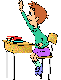 Урок изучения нового материала
учитель физики МОУ « СОШ с. Речное»
Кокина Татьяна Еремеевна
Цели урока:
1.Выяснить особенности сил, возникающих при взаимодействии двух тел, показать на примерах проявление закона в природе.
2.Развивать навыки учащихся работать с приборами, навыки исследовательской деятельности, способности самостоятельно делать выводы, сравнивать изучаемые явления.
3.Продолжить формирование личностных качеств человека; воспитывать умения работать в группе, слушать; воспитывать стремление к познанию.
Этапы урока
1.Подготовка к изучению материала через повторение и актуализацию знаний.
2.Выход на тему урока. Объяснение нового материала.
3.Первичное осмысление и закрепление третьего закона Ньютона
4.Постановка домашнего задания.
5.Подведение итогов урока. Рефлексия.
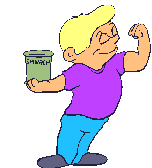 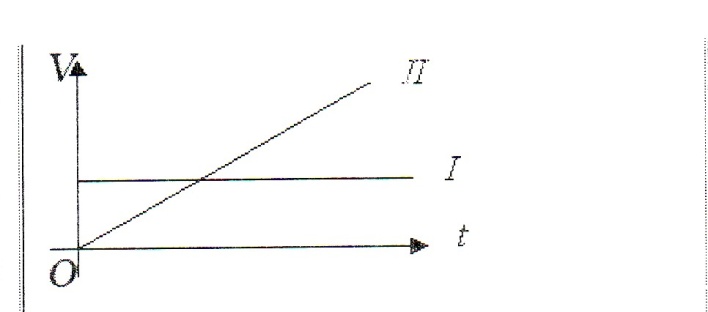